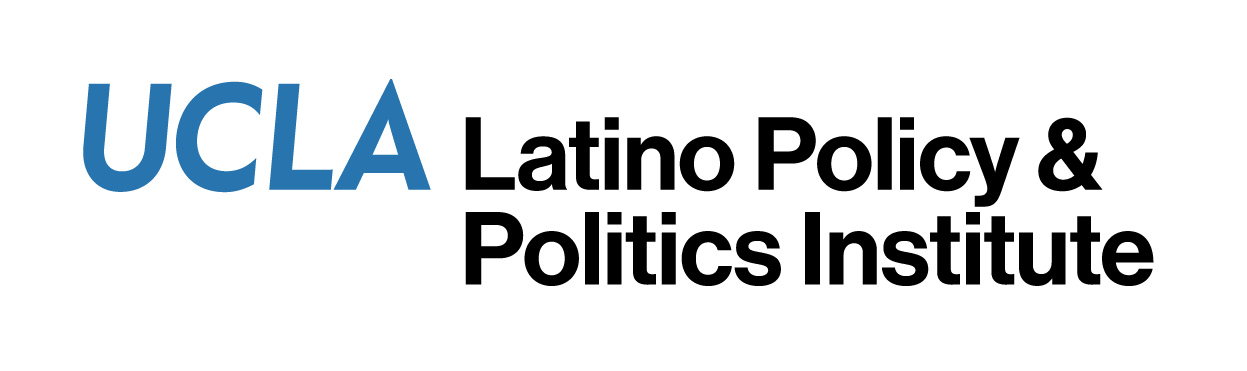 Dr. Arturo Vargas Bustamante, 
PhD, MPP, MPA
Faculty Director of Research, UCLA LPPI and Professor of Health Policy and Management at the UCLA Fielding School of Public Health
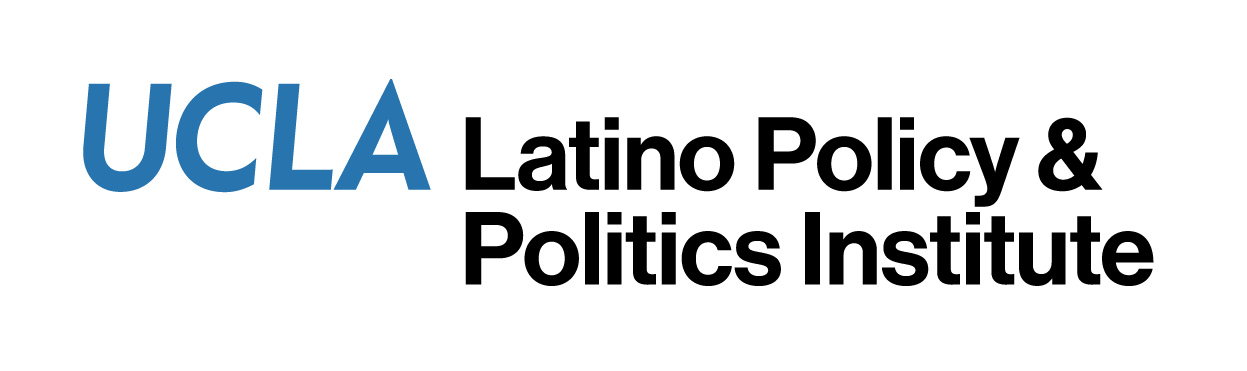 Implementation lessons of the Medi-Cal expansion to undocumented adults 50+
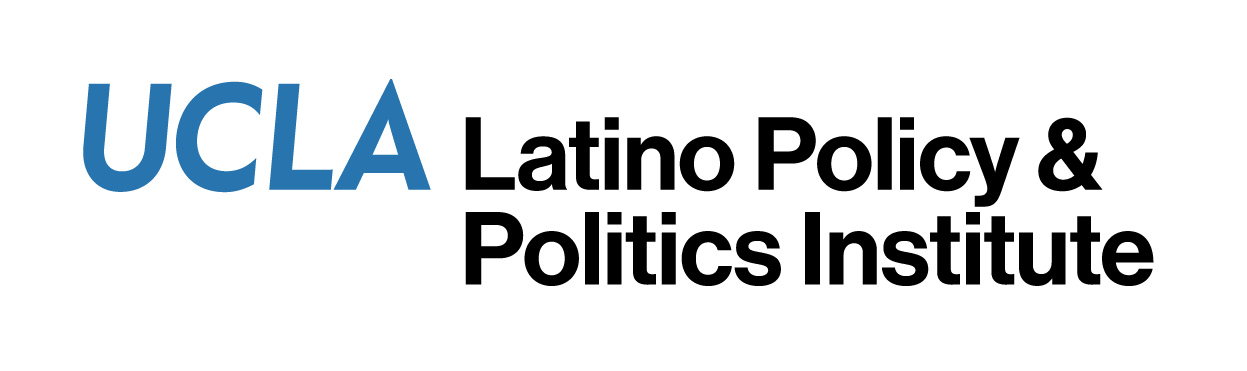 Contributors
Nangha Cuadros, MPP
Xian Lun Zeng
Dr. Lucía Félix Beltrán
Dr. Silvia R. González
Senior Policy Fellow, UCLA LPPI
Health Policy and Management
Policy Fellow, UCLA LPPI
Health Policy Research
Research Assistant, UCLA LPPI
Health Policy Research
Director of Research, UCLA LPPI
Climate, Environmental Justice and Health Research
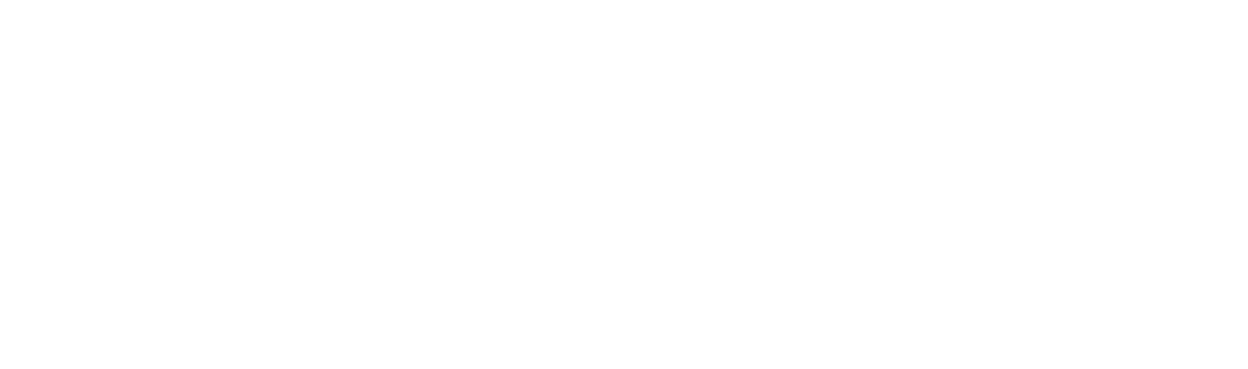 Agenda
The Medi-Cal expansion to undocumented adults 50+.

Upcoming LPPI toolkit looks at short-term implementation lessons to inform Medi-Cal’s expansion to ALL eligible adults in 2024.

Coverage options for the 18% of uninsured undocumented adults 50+ who exceed Medi-Cal’s income eligibility threshold.
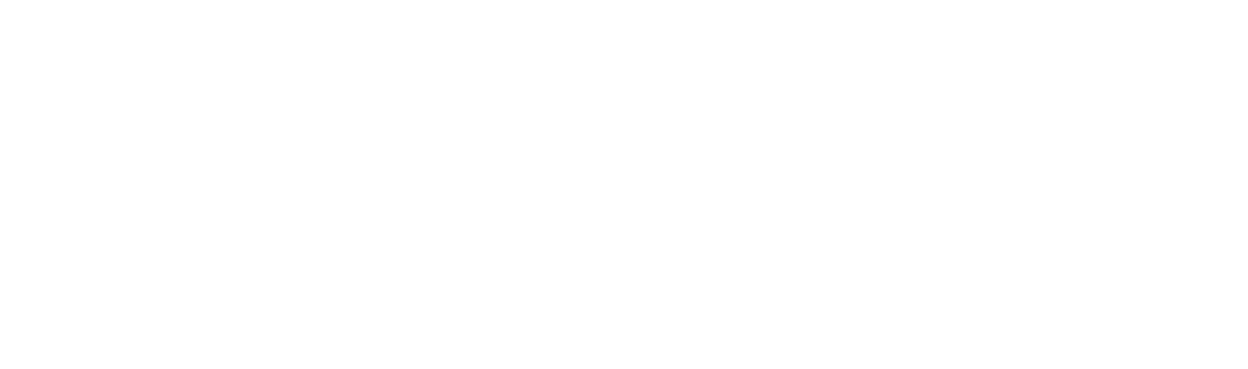 ACA eligibility
Undocumented immigrants are ineligible to enroll in Medicaid or purchase health insurance coverage through the Affordable Care Act (ACA) Marketplaces.


Undocumented Latinos are the largest group of individuals who are ineligible to receive coverage through the ACA.
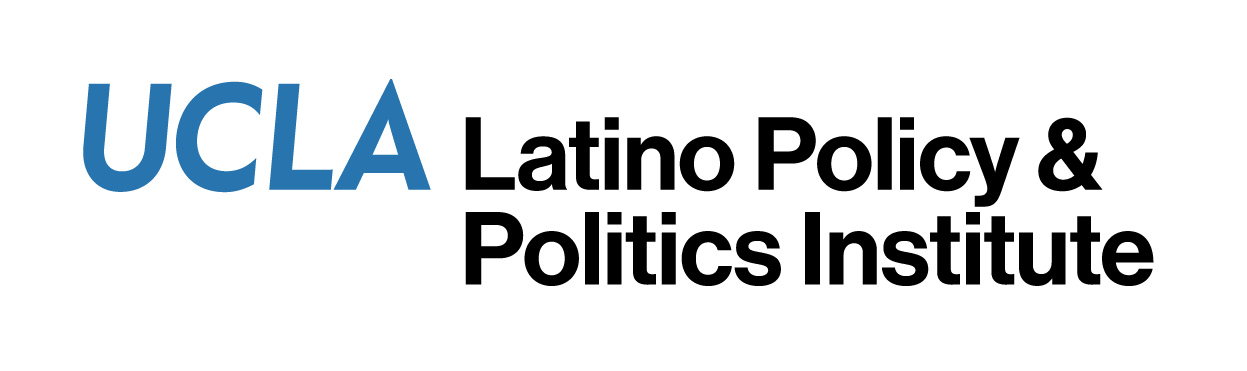 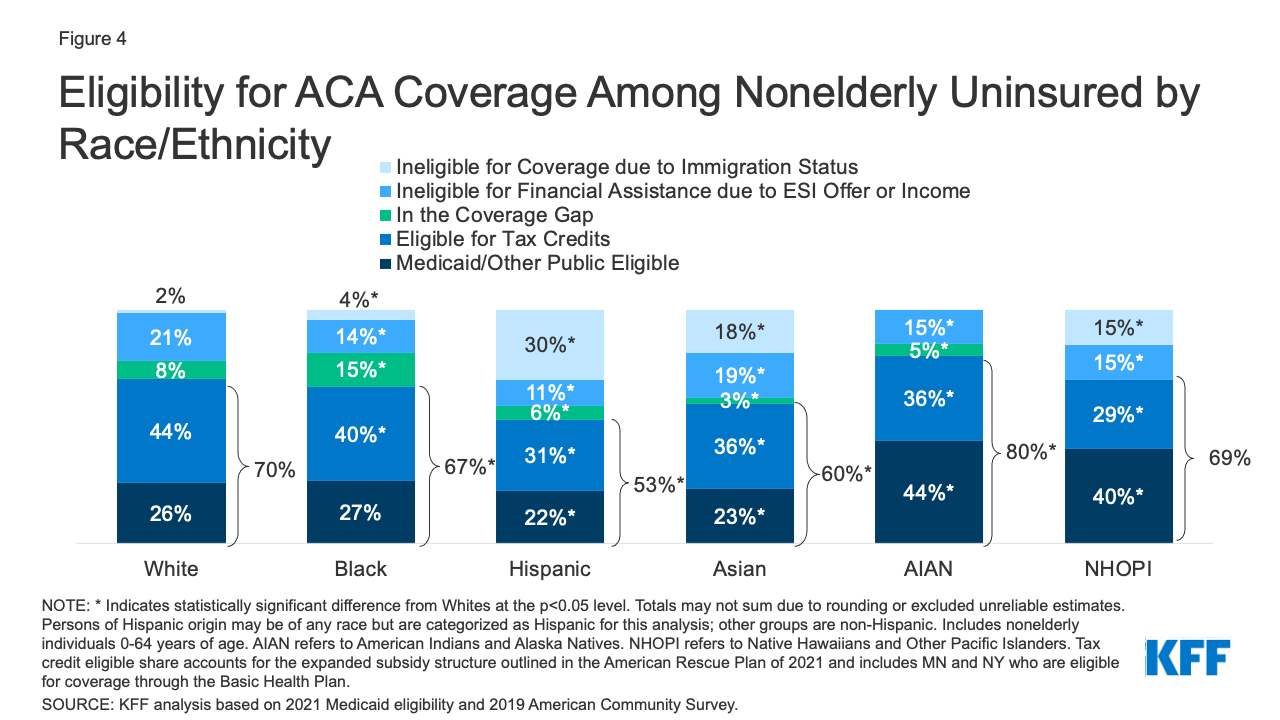 SUBTITLE
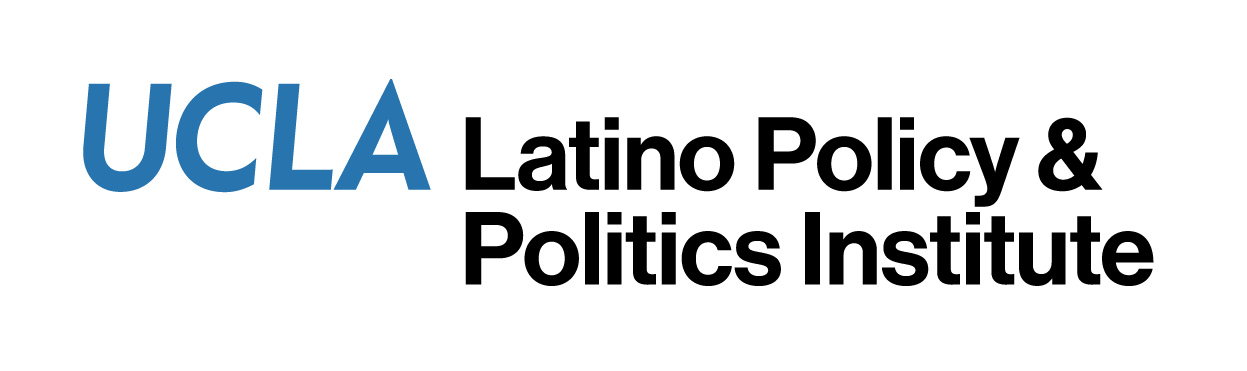 Shifting demographics among immigrants pose challenges for policy makers
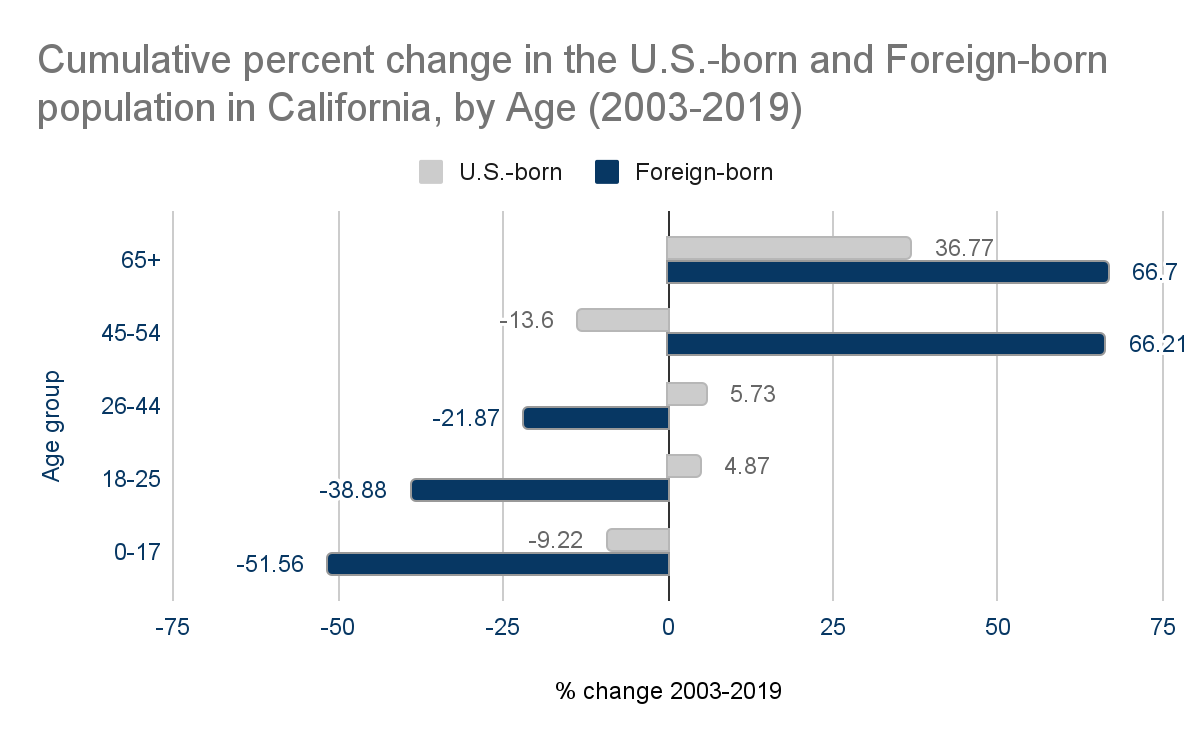 Source: Tabulated by UCLA LPPI with data from California Health and Interview Survey 2013-2019
[Speaker Notes: This figure shows distribution of the population by age in California has changed dramatically over the past 15 years because the profile of immigrants has changed - no longer younger immigrants but instead immigrants are staying permanently in the US, we are not going anywhere
-For instance, the 45-54 age group decreased for the US born population while there was a substantial increase amongst the foreign born]
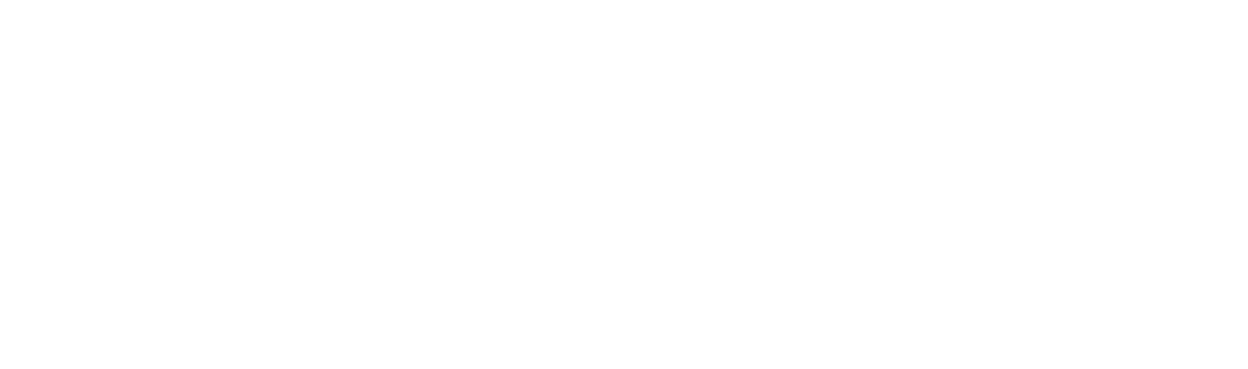 Medi-Cal expansion
California has gradually expanded full-scope Medi-Cal to undocumented immigrants since 2015.

Expansions financed through state funds.

Eight other states such as Illinois, New York, Oregon and Washington have followed.
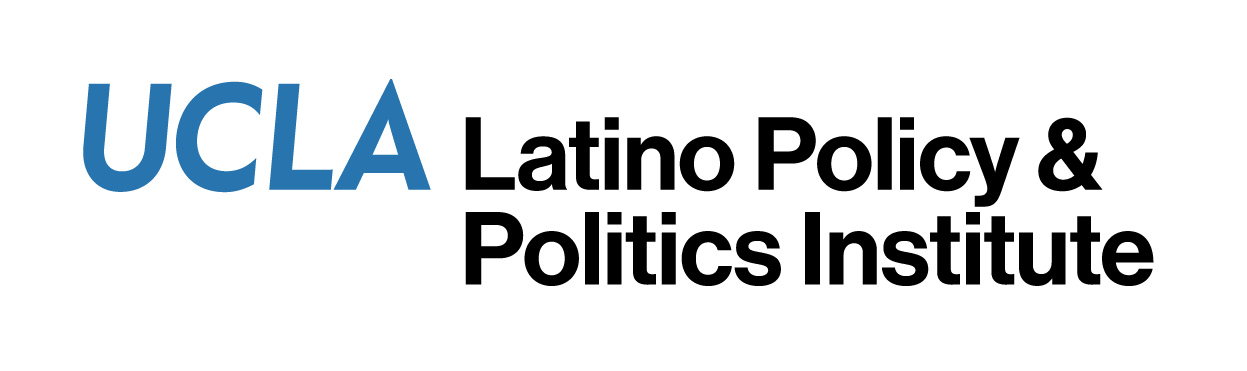 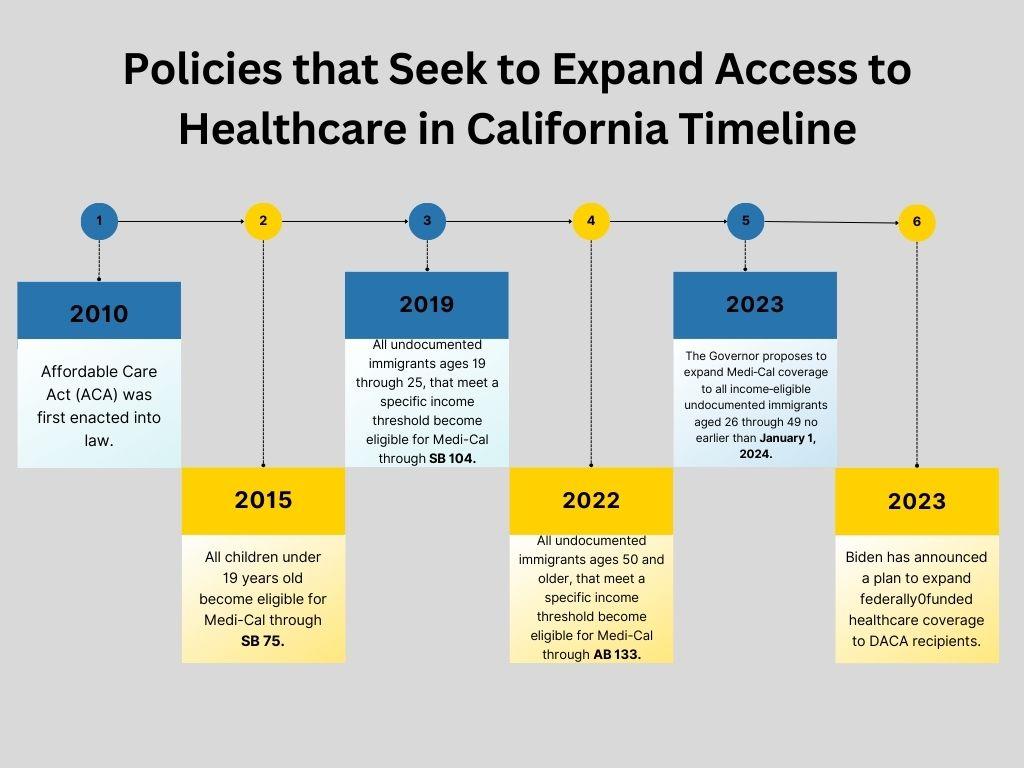 Medi-Cal Expansion Timeline
[Speaker Notes: -Undocumented residents were excluded from receiving ACA subsidies to enroll in private insurance and from enrolling in federally-supported Medicaid
-Historically, undocumented immigrants who were income‑eligible for Medi‑Cal only qualified for coverage for their emergency‑ and pregnancy‑related services. Over the last several years, and in a number of steps, the Legislature has expanded comprehensive Medi‑Cal coverage to all income‑eligible undocumented immigrants who are under the age of 26 or over the age of 49. The Governor proposes to expand comprehensive Medi‑Cal coverage to all income‑eligible undocumented immigrants aged 26 through 49 (the last remaining population not eligible for comprehensive Medi‑Cal coverage) beginning no earlier than January 1, 2024. 
-They can purchase individual market coverage from the insurer (not through Covered California)]
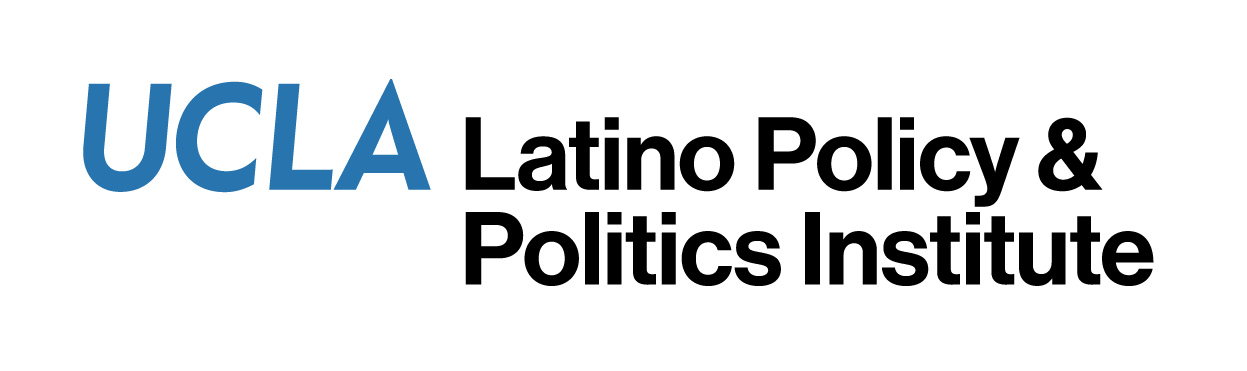 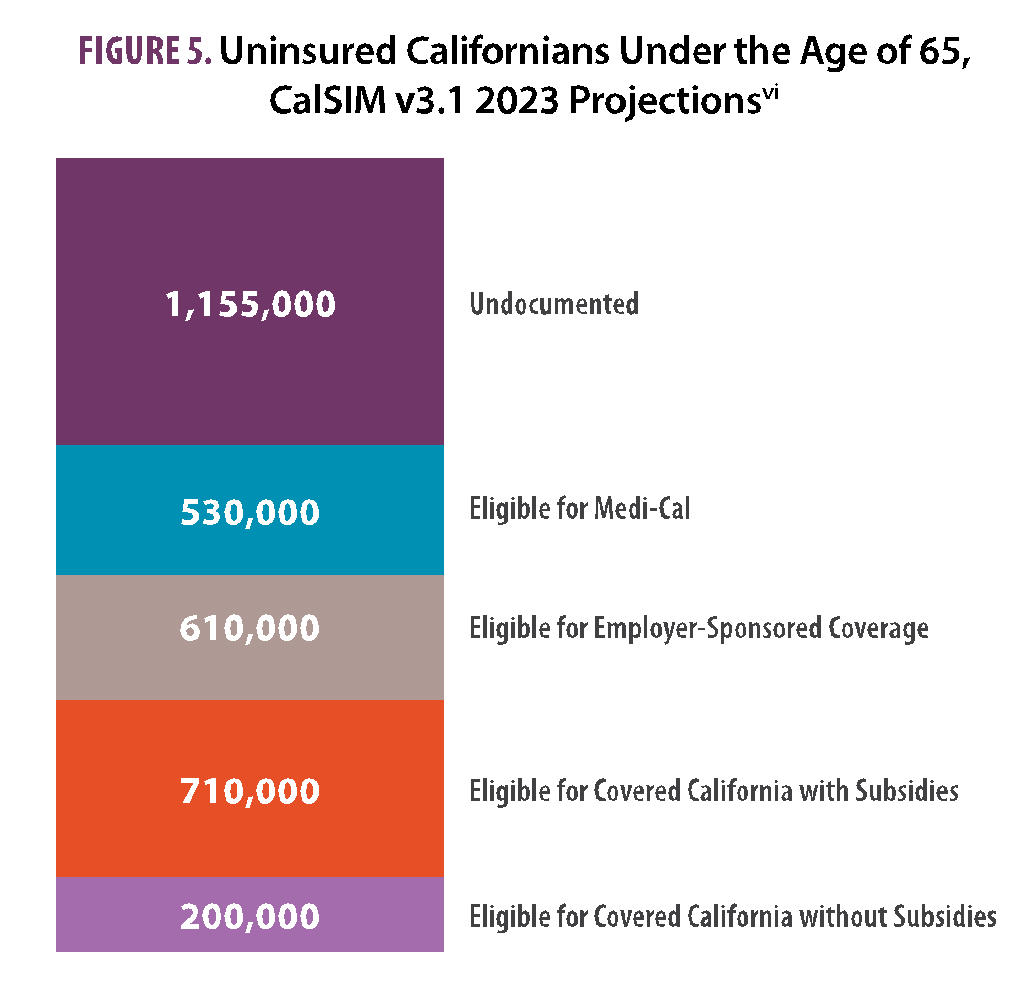 Undocumented adults are 40% of uninsured Californians
doi:10.1001/jamanetworkopen.2022.1476
[Speaker Notes: Data excluded Medicare and dual eligible individuals.]
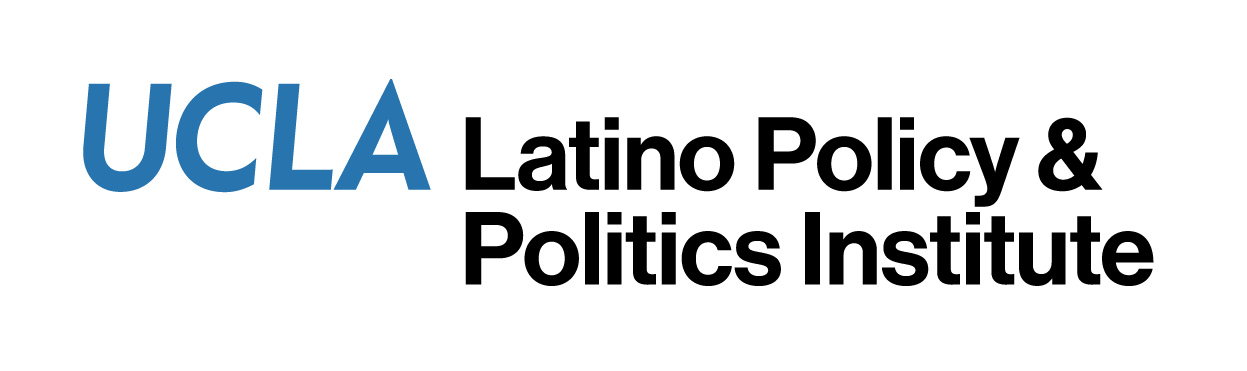 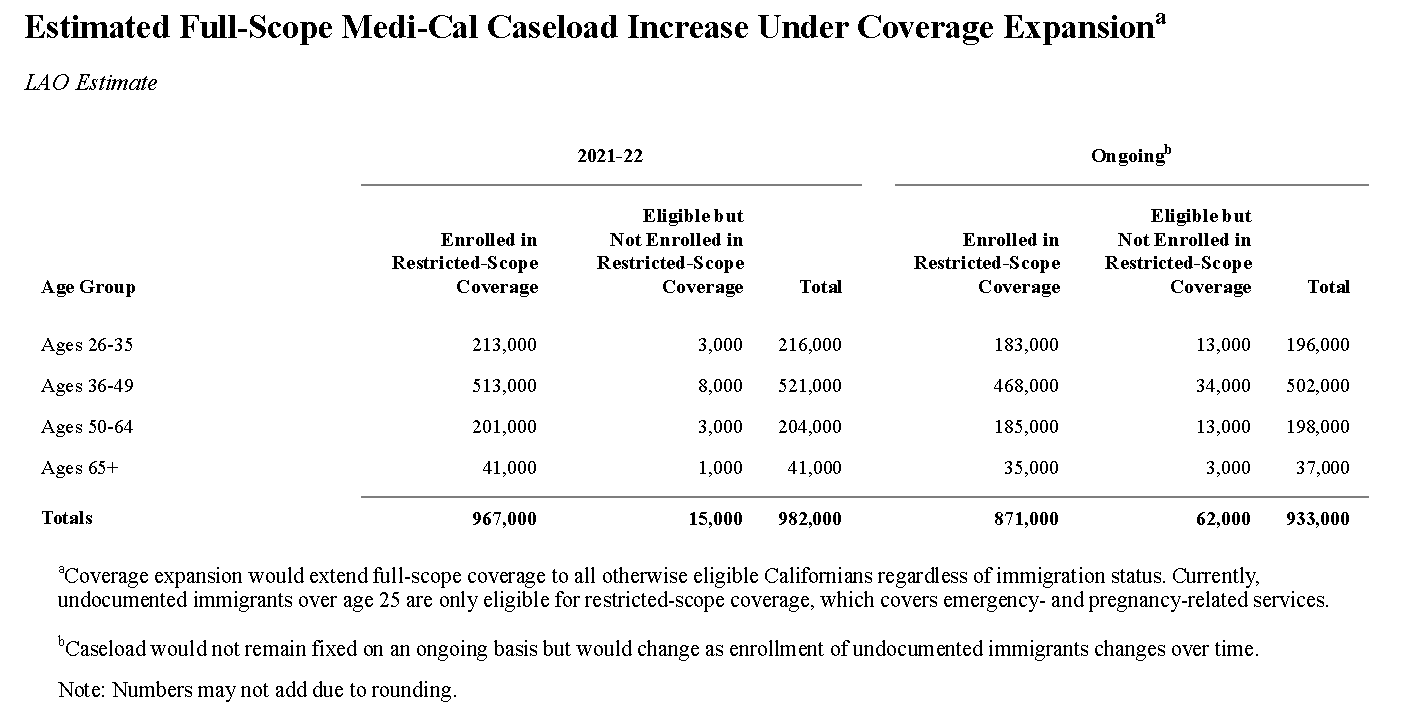 286,000 undocumented immigrants 50+ eligible for the Medi-Cal expansion
https://lao.ca.gov/Publications/Report/4423
[Speaker Notes: Data excluded Medicare and dual eligible individuals.]
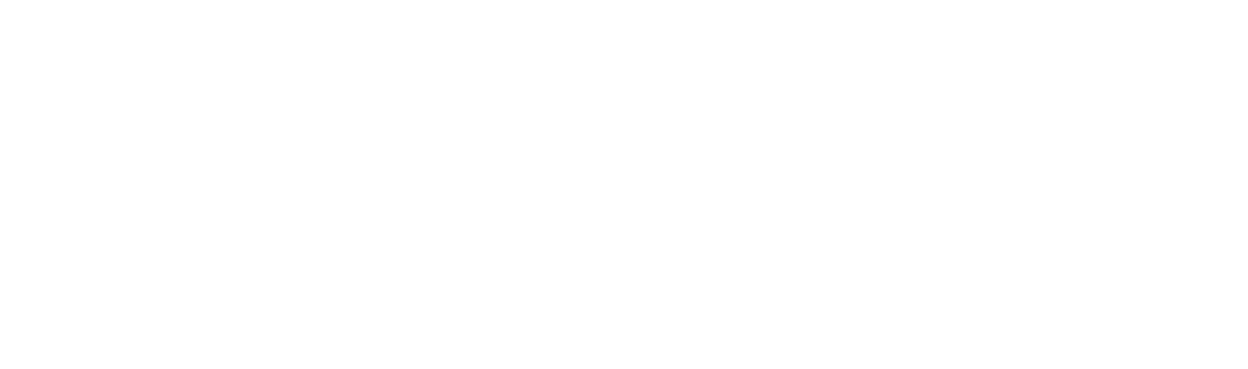 LPPI toolkit
Inform community organizations about the Medi-Cal expansion to undocumented adults 50+.

Key Informant Interviews with community organizations, enrollment teams and health care providers and administrators.

Identify lessons of the Medi-Cal expansions to inform the upcoming Medi-Cal expansion to undocumented adults 26 – 49 year of age in 2024.
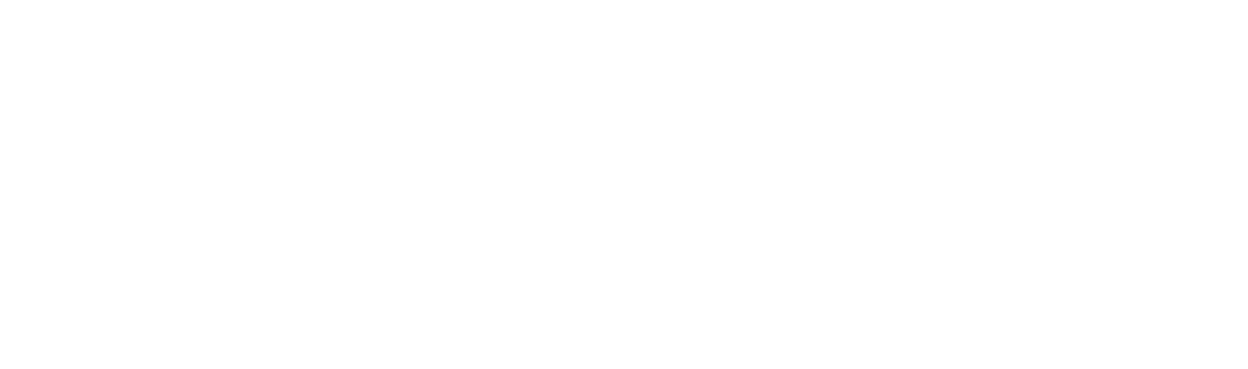 1
Access to technology
2
Language barriers
Implementation Lessons
3
Immigration issues
4
Income eligibility
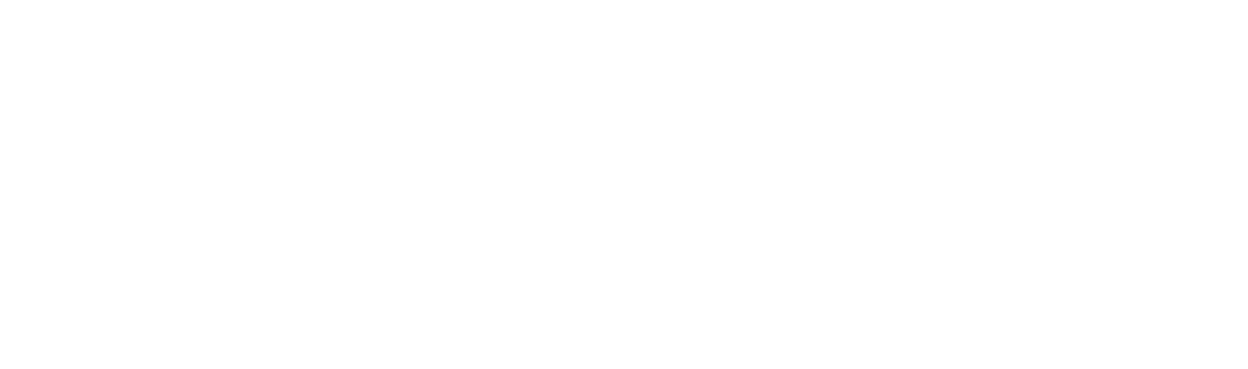 Access to technology
Enrollment assisters bridge the gap of technology access among immigrants. 
Often help applicants write emails and  Medi-Cal application forms.
The Latino community is diverse and includes indigenous Mesoamerican communities, who might not know Spanish. This requires translation services for them, and many local health departments do not really provide these resources”
Language barriers
Gaps in translation services and materials across cultural and linguistic Spanish variants.
Exclusion of indigenous languages.
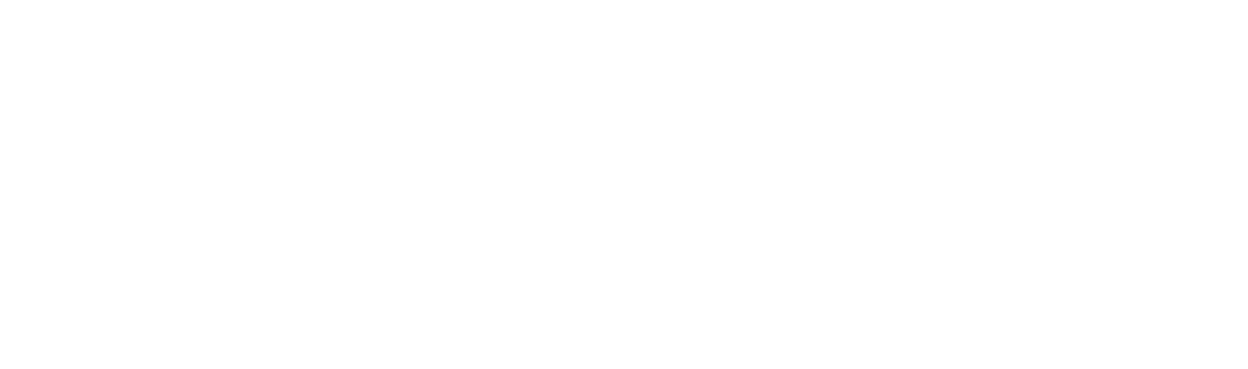 Confusion Around Public Charge
Chilling effects from public charge changes discourage enrollment.
 Fear of deportation if their legal status in is recorded by a government entity.
Medi-Cal is limited by income. What happens to an individual that makes slightly over this threshold (i.e., $21,000 per year)? That is still low income. The way the system is set up is so that individual is prevented from enrolling Medi-Cal”
Income Eligibility Thresholds
Undocumented individuals with incomes above the Medi-Cal eligibility threshold have limited options since they cannot participate in Covered California.
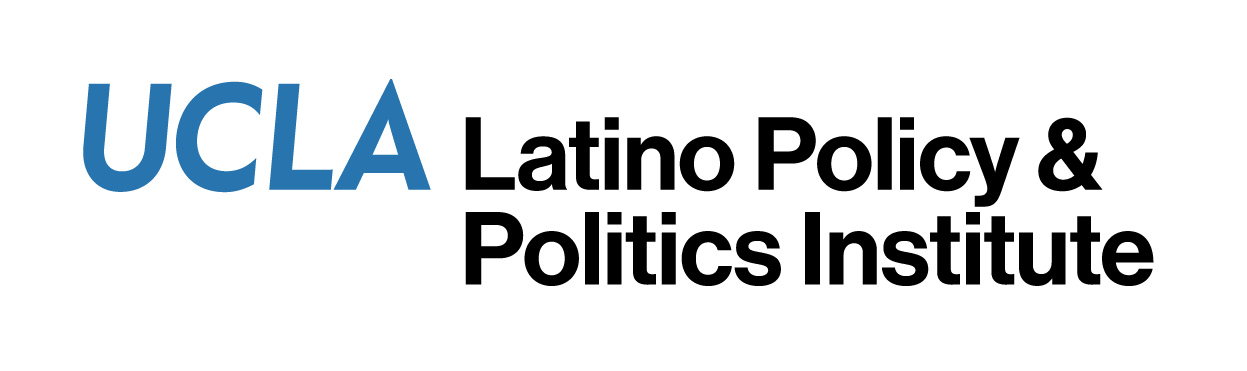 We used the California Health Interview Survey to identify undocumented adults 50+ who are ineligible for Medi-Cal:

~ 65,000 undocumented adults 50+ (18% of total) will remain ineligible for the expansion because their incomes exceed 138% FPL.

Two options for coverage:

Pay full price in the private health insurance market.
Deplete assets to become Medi-Cal eligible.
Income eligibility
[Speaker Notes: Data excluded Medicare and dual eligible individuals. 138% FPL for a household of 4 = $ 41,400, for a household of 2 = $ 27,214]
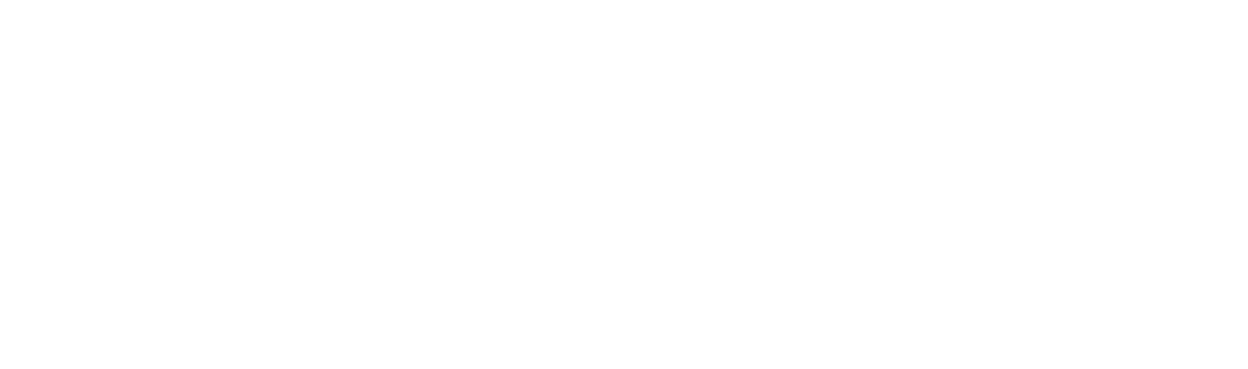 Legislative efforts in California
In 2017, a withdrawn bill proposed to open Covered California to undocumented immigrants without subsidies. 
Latest effort introduced by Assemblymember Arambula on December 2022 (AB 4).
Grant access with subsidies to Covered California to undocumented immigrants above the income threshold”
Washington State
State innovation waiver will open the state exchange.
Undocumented adults with incomes 139-250 FPL will receive subsidies in the local exchange.
Subsidies paid by the state government.
Colorado
This year, state opened the state exchange to undocumented immigrants but without subsidies.
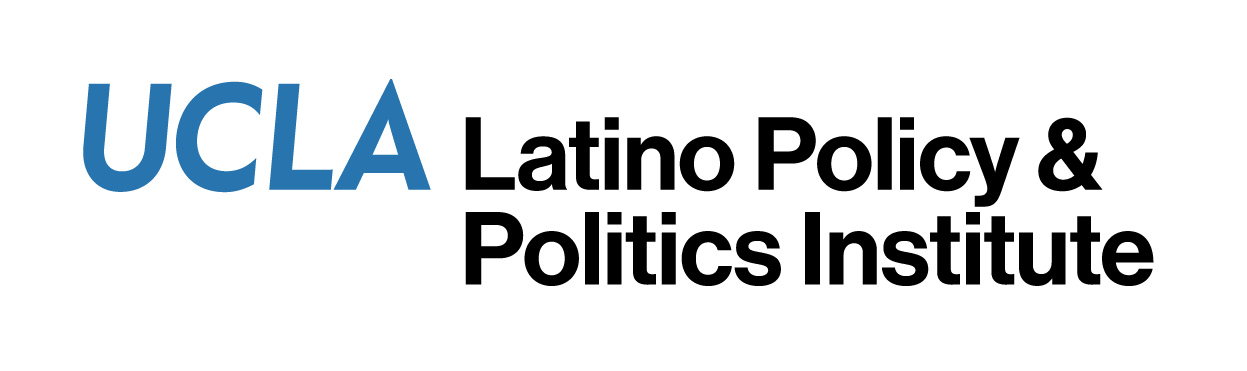 Partnerships with trusted community-based organizations to address technology, language and immigration enrollment issues.

Allow undocumented immigrants with incomes 138% FPL and above to purchase subsidized coverage in Covered California.

We could start with 65,000 undocumented adults 50+ who are ineligible for the Medi-Cal expansion because incomes >138% FPL.
Policy recommendations
[Speaker Notes: Data excluded Medicare and dual eligible individuals. 138% FPL for a household of 4 = $ 41,400, for a household of 2 = $ 27,214]
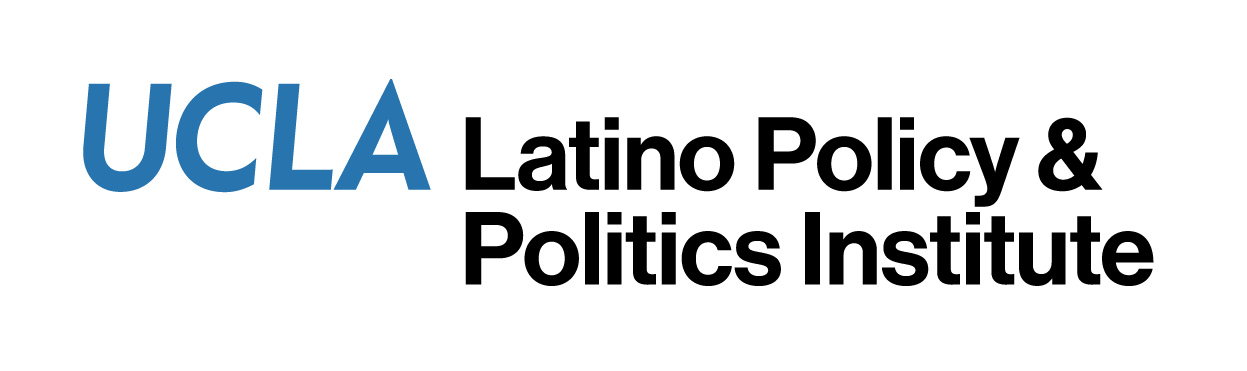 Since 2020 California expanded full-scope Medi-Cal to DACA young adults. Other states followed. 

The federal government announced that it is planning to expand health coverage to DACA recipients.

California should continue to innovate by offering subsidized coverage to eligible undocumented immigrant in Covered California.
California: Policy Innovation lab
[Speaker Notes: Data excluded Medicare and dual eligible individuals. 138% FPL for a household of 4 = $ 41,400, for a household of 2 = $ 27,214]
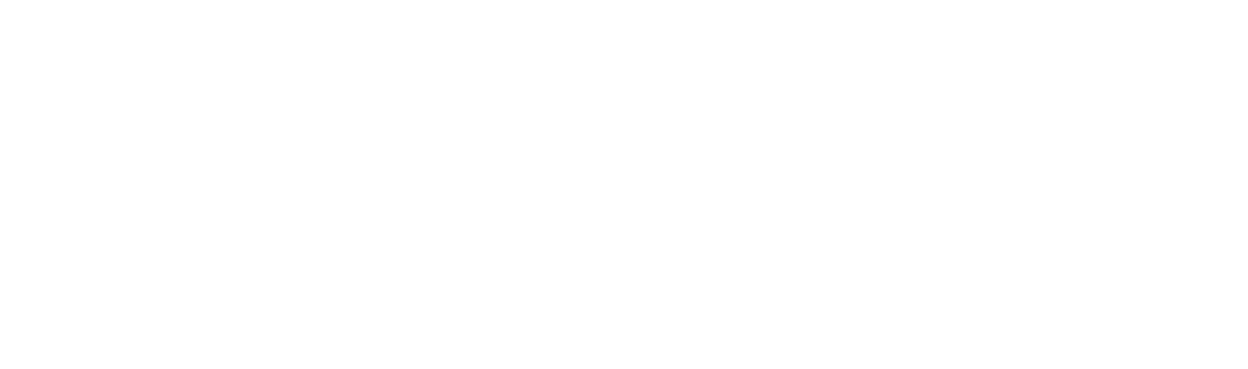 Questions
avb@ucla.edu
‹#›
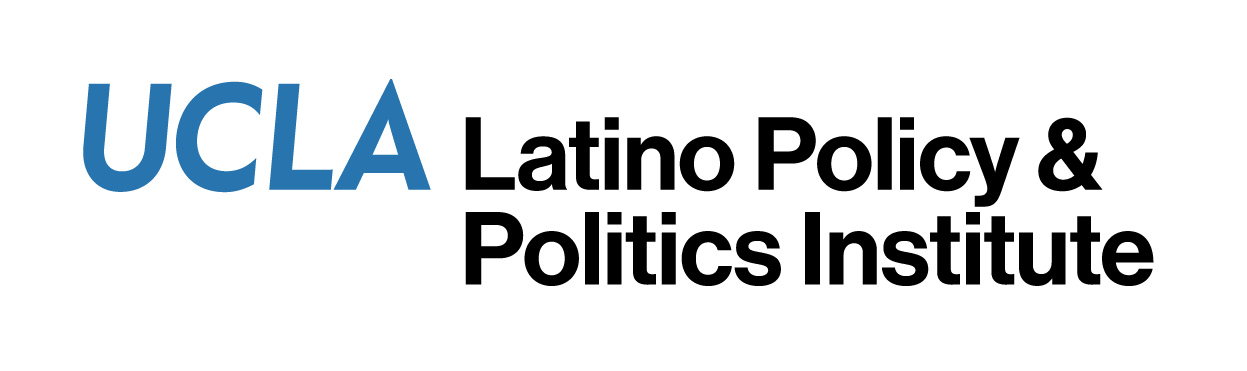 Thank You
Lorem ipsum dolor sit amet, consectetuer adipiscing elit. Maecenas porttitor congue massa. Fusce posuere, magna sed pulvinar ultricies, purus lectus malesuada libero, sit amet commodo magna eros quis urna.
Latino@luskin.ucla.edu
latino.ucla.edu
@UCLAlatino